French IV: Les noces
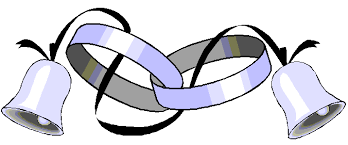 le 23 février 2015
La mariée et ses témoins
Le garçon d’honneur et le marié
La cérémonie civile
La cérémonie religieuse
Ils se sont mariés !!!
Les mariés s’embrassent
Beaucoup de monde a assisté au mariage 
Les musiciennes
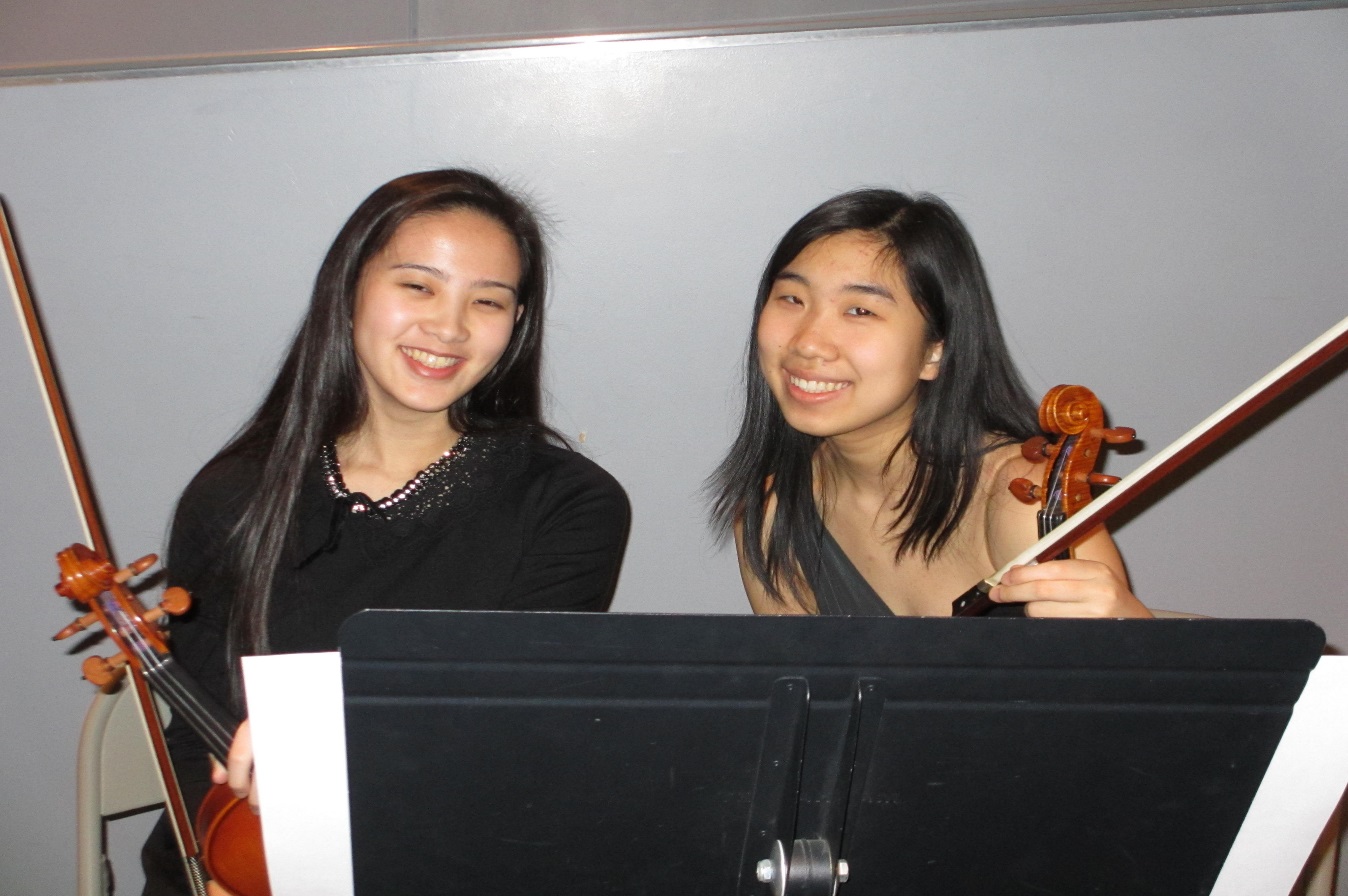 Encore les musiciennes
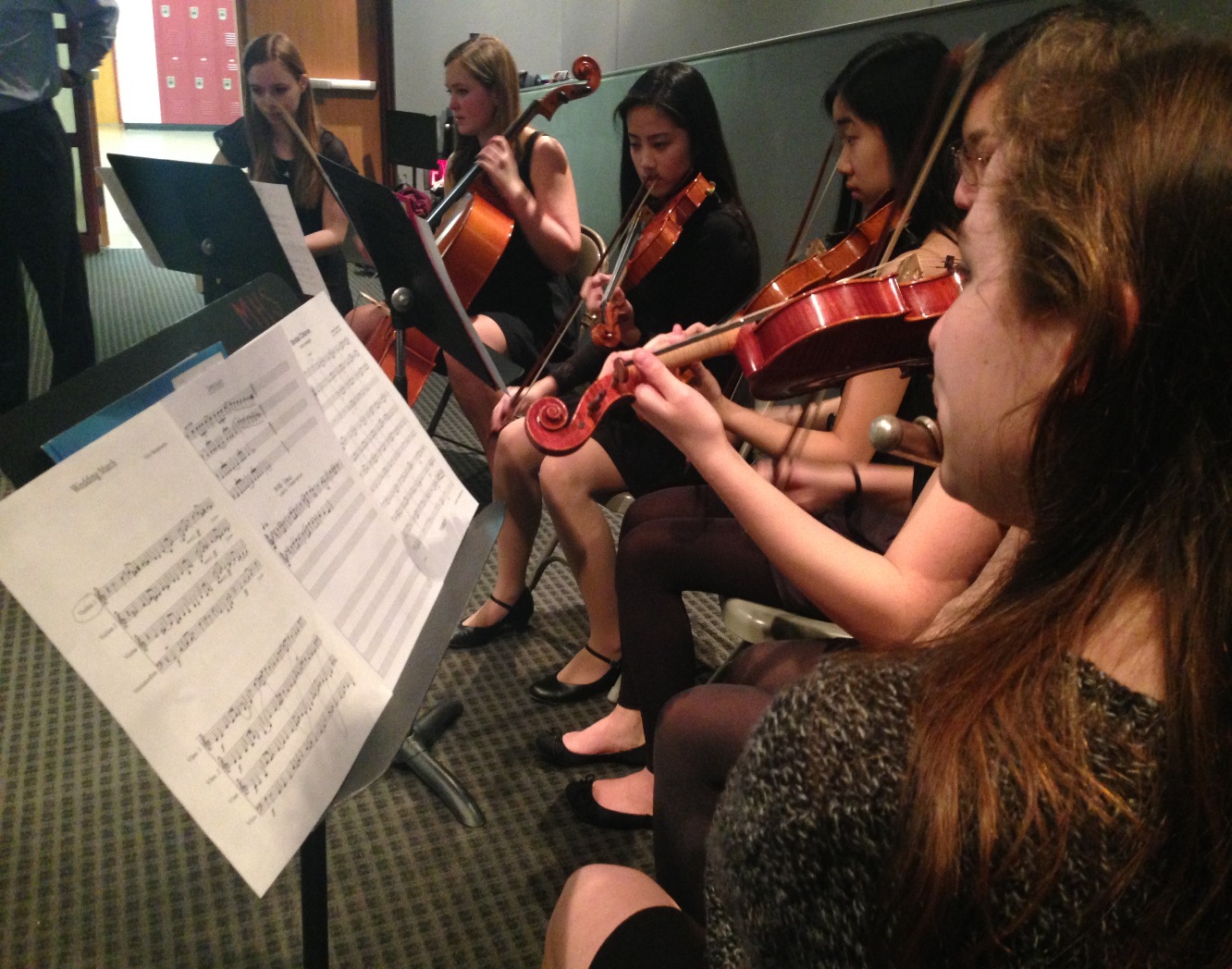 Les photographes
On a bien fêté à la réception 
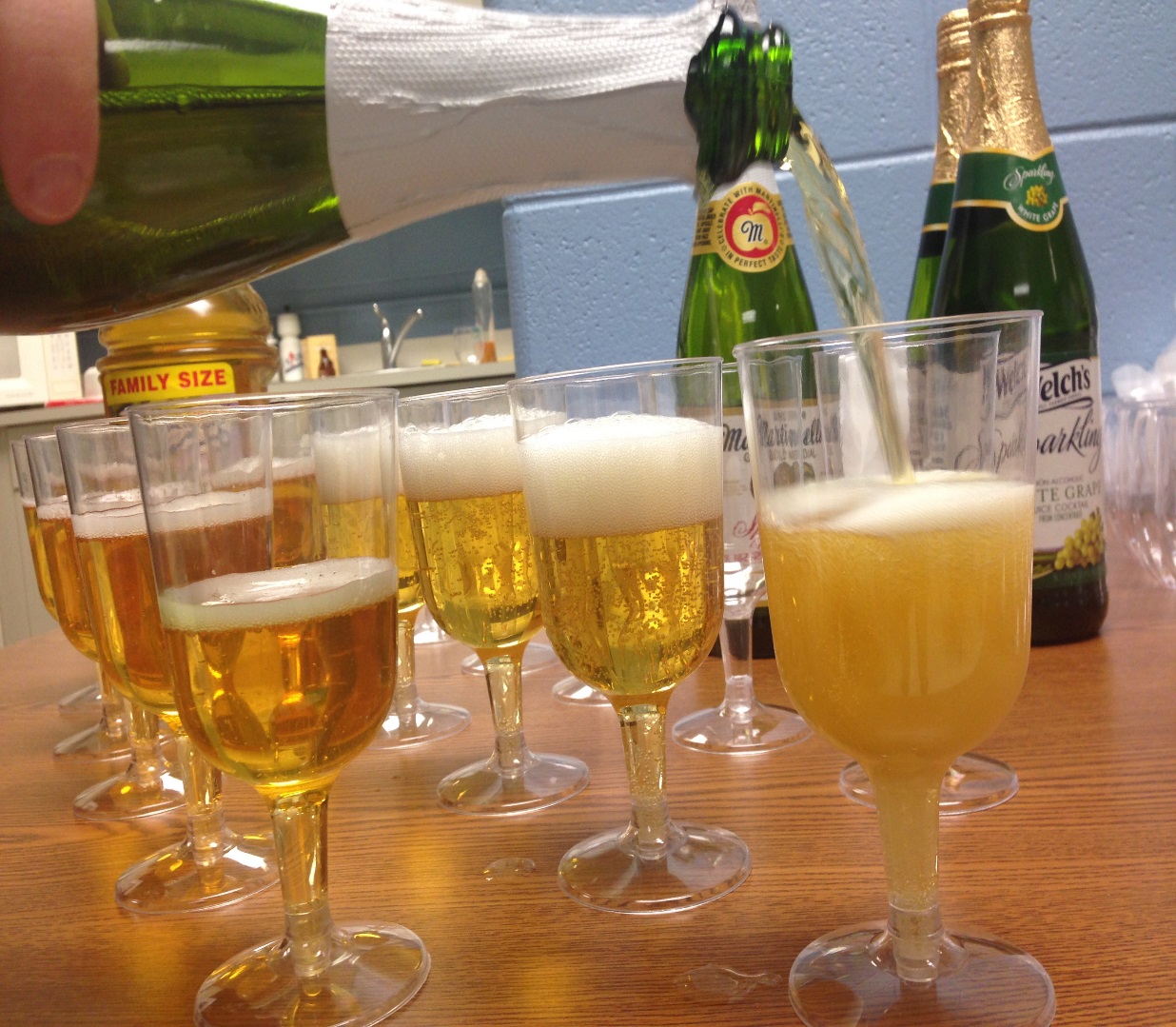 Croquembouche – le gâteau traditionnel
Les mariés à la réception
Les acteurs et les actrices!